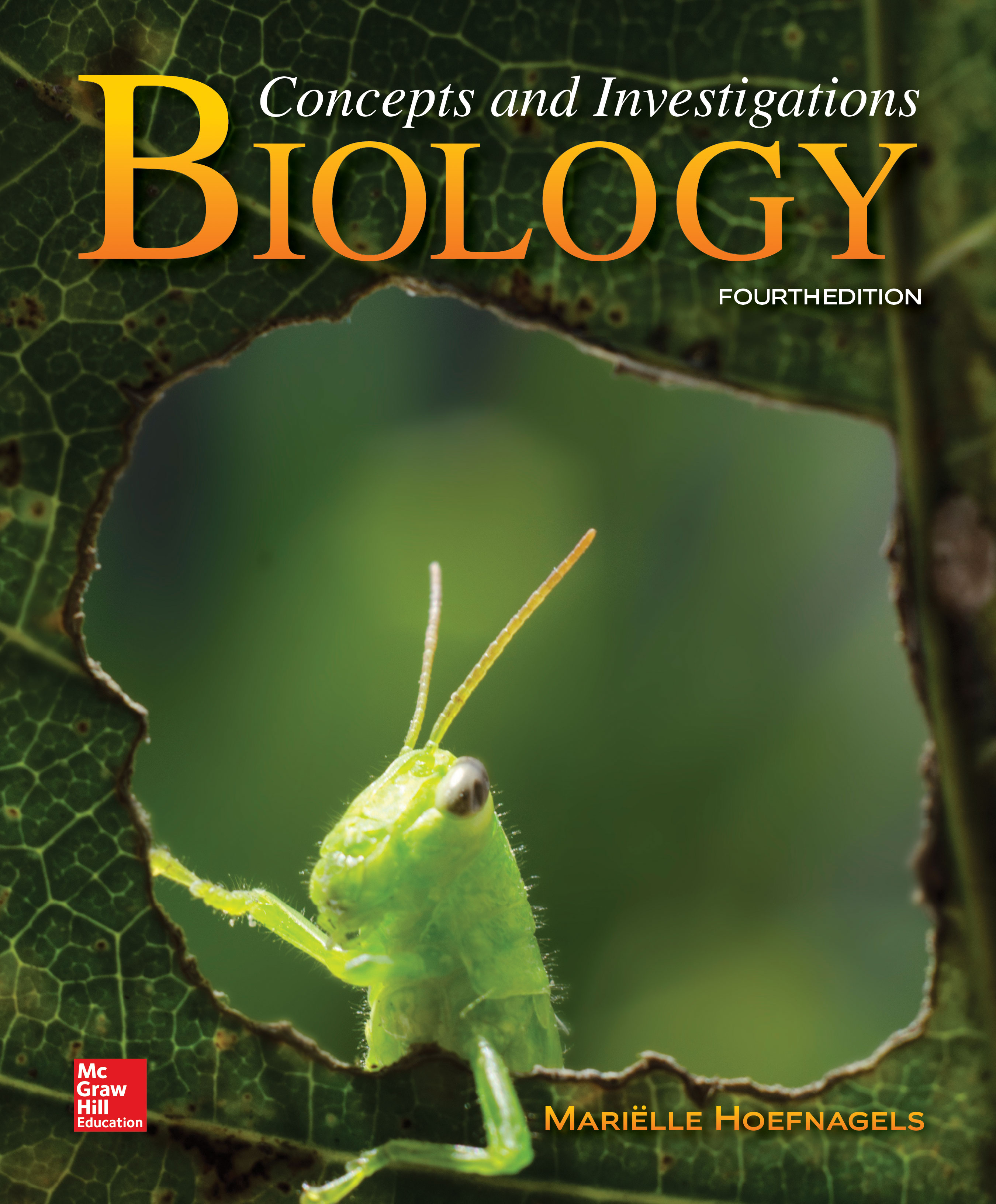 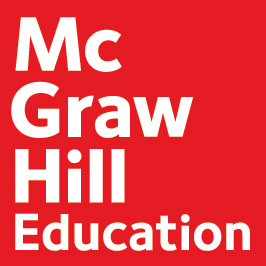 Chapter 25
Animal Tissues and Organ Systems
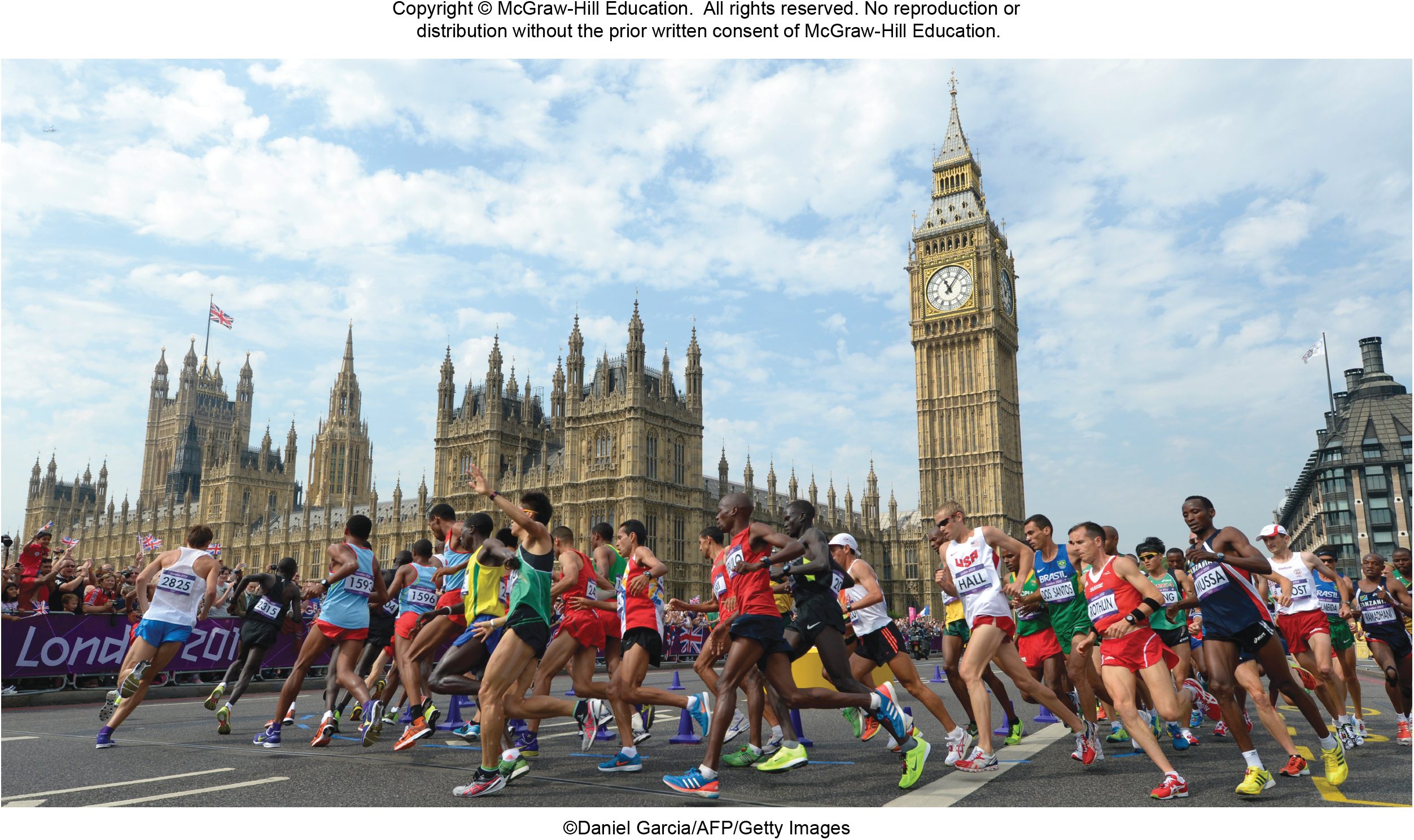 ©Daniel Garcia/AFP/Getty Images
©McGraw-Hill Education. All rights reserved. Authorized only for instructor use in classroom.
No reproduction or further distribution permitted without the prior written consent of McGraw-Hill Education.
Specialized cells build animal bodies
This chapter introduces the anatomy and physiology of animals.
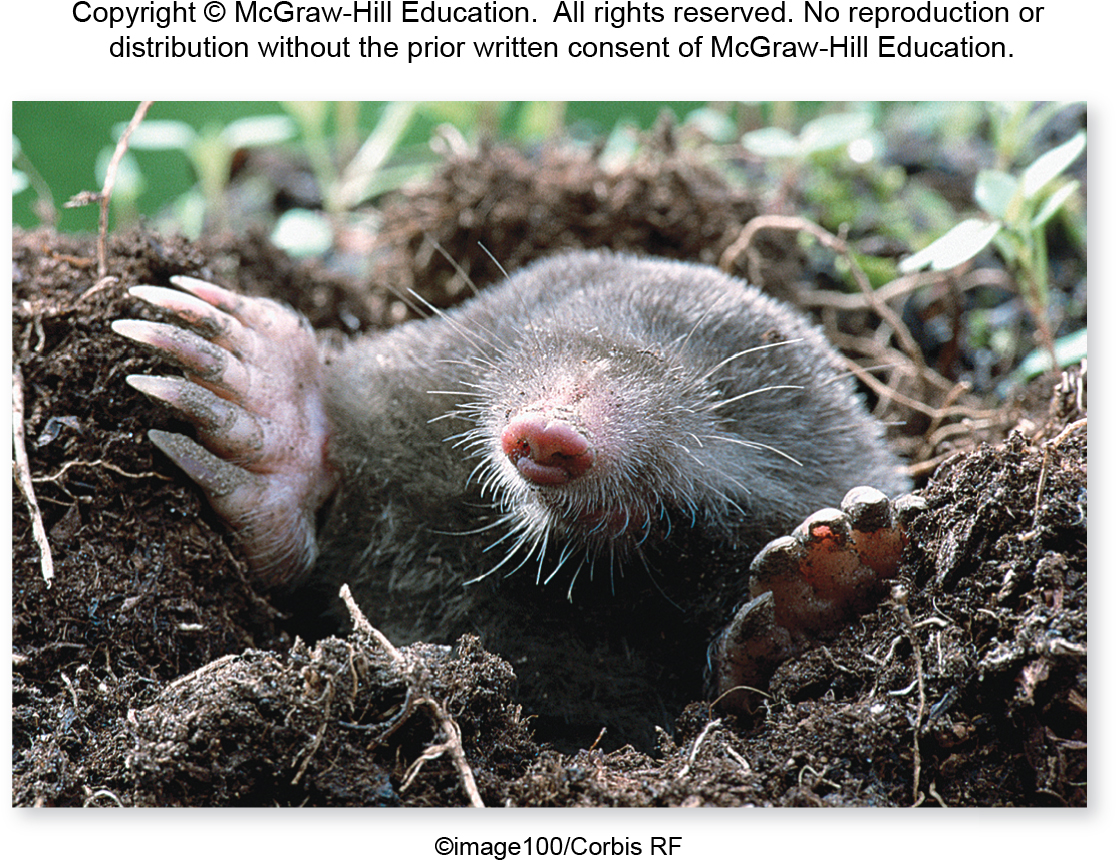 ©image100/Corbis RF
Section 25.1
Figure 25.1
What is anatomy?
Anatomy is the study of an organism’s structure.
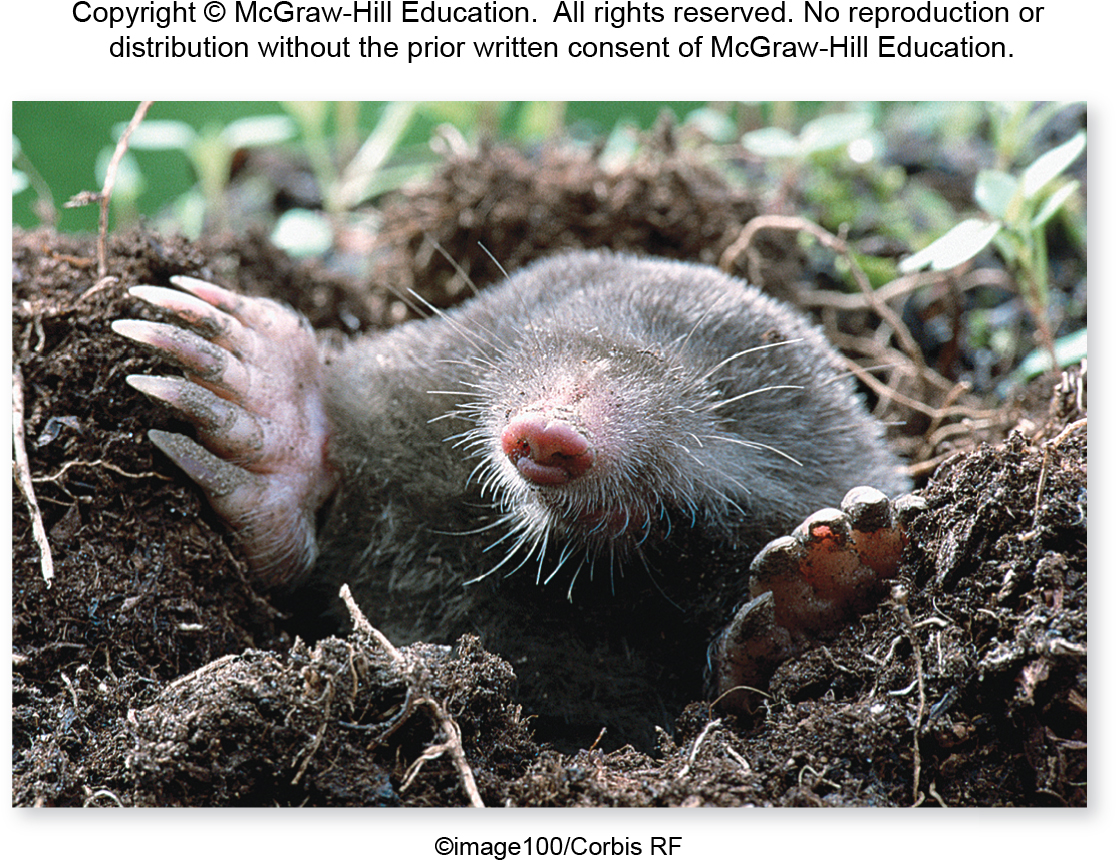 ©image100/Corbis RF
Figure 25.1
Section 25.1
What is physiology?
Physiology considers how an organism’s body works.
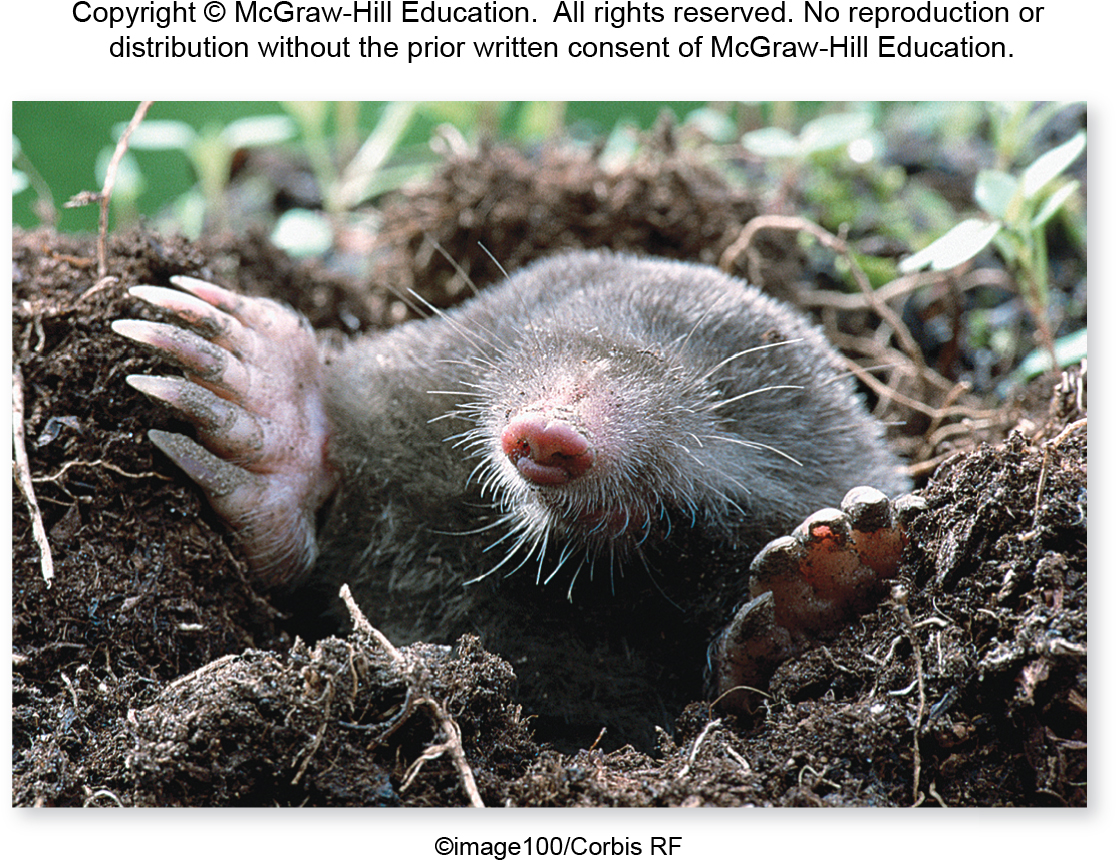 ©image100/Corbis RF
Section 25.1
Figure 25.1
Structure fits function
In this mole, and in all organisms, anatomy and physiology are closely related. The structure of his broad front paws fits their function: digging.
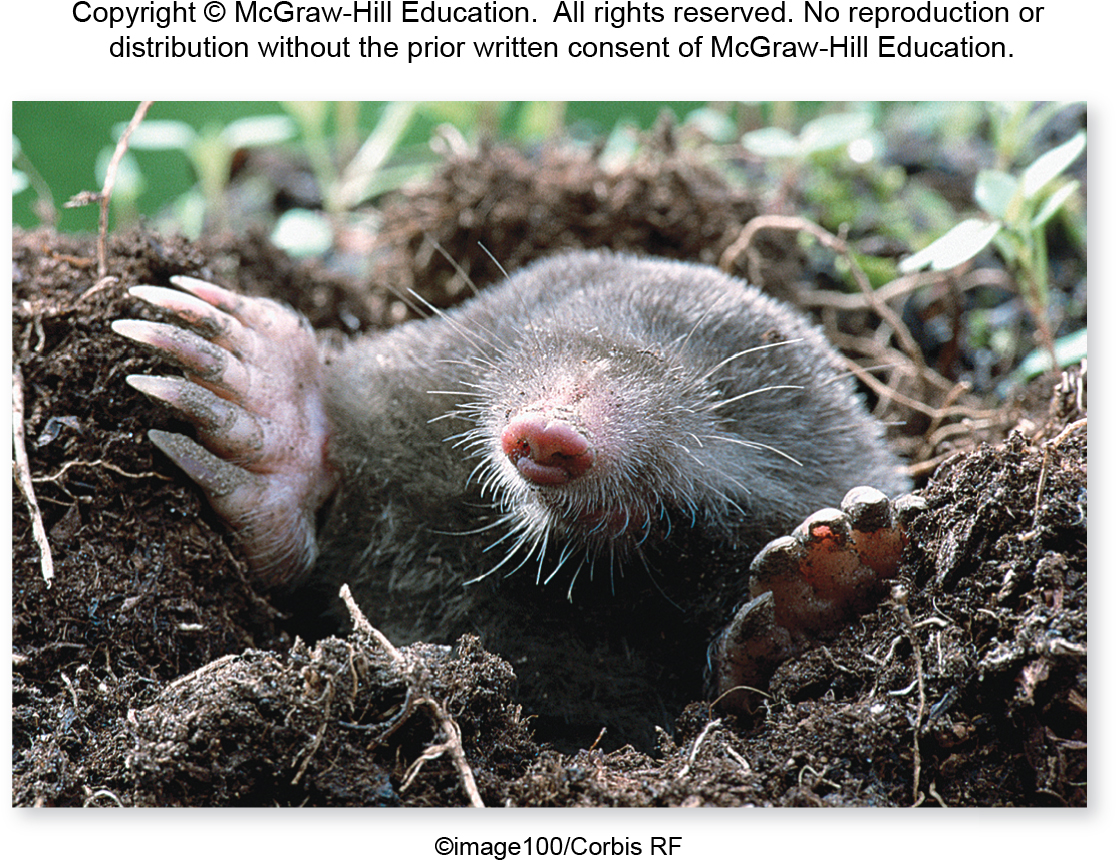 ©image100/Corbis RF
Figure 25.1
Section 25.1
The organizational hierarchy of the body
Biologists describe the animal body in terms of an organizational hierarchy.
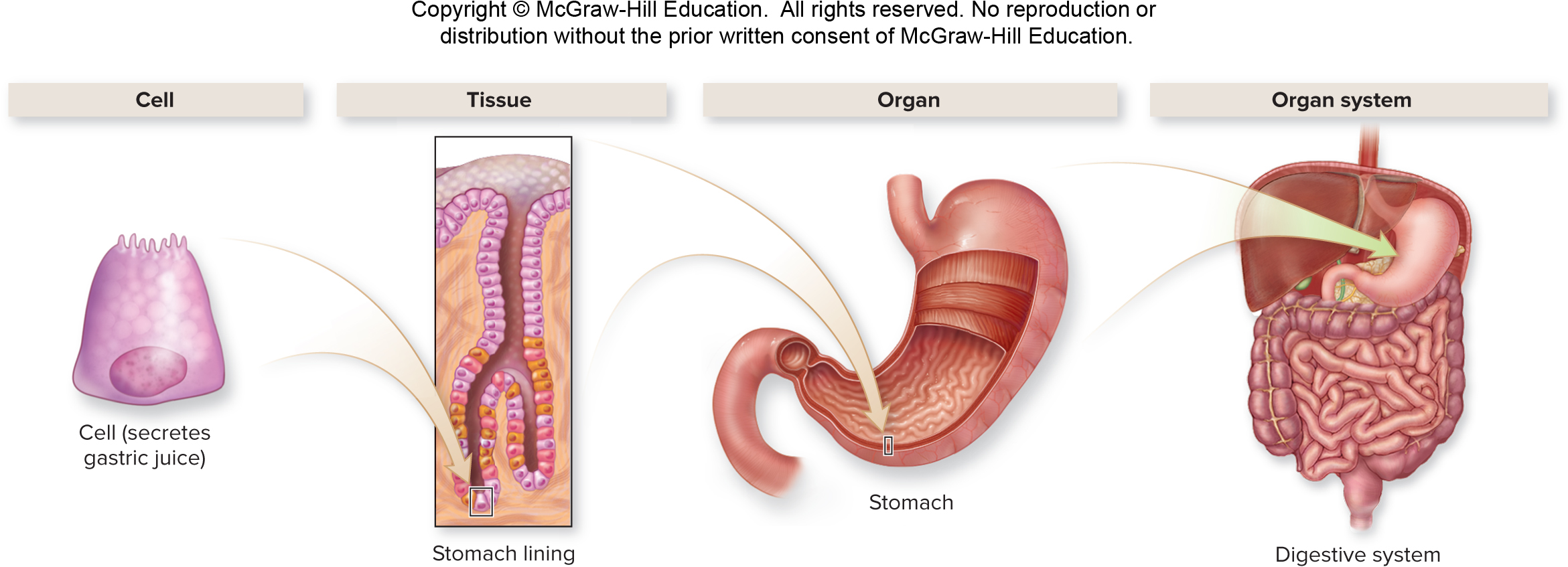 Figure 25.2
Section 25.1
Cells
Cells are the building blocks of animal bodies.
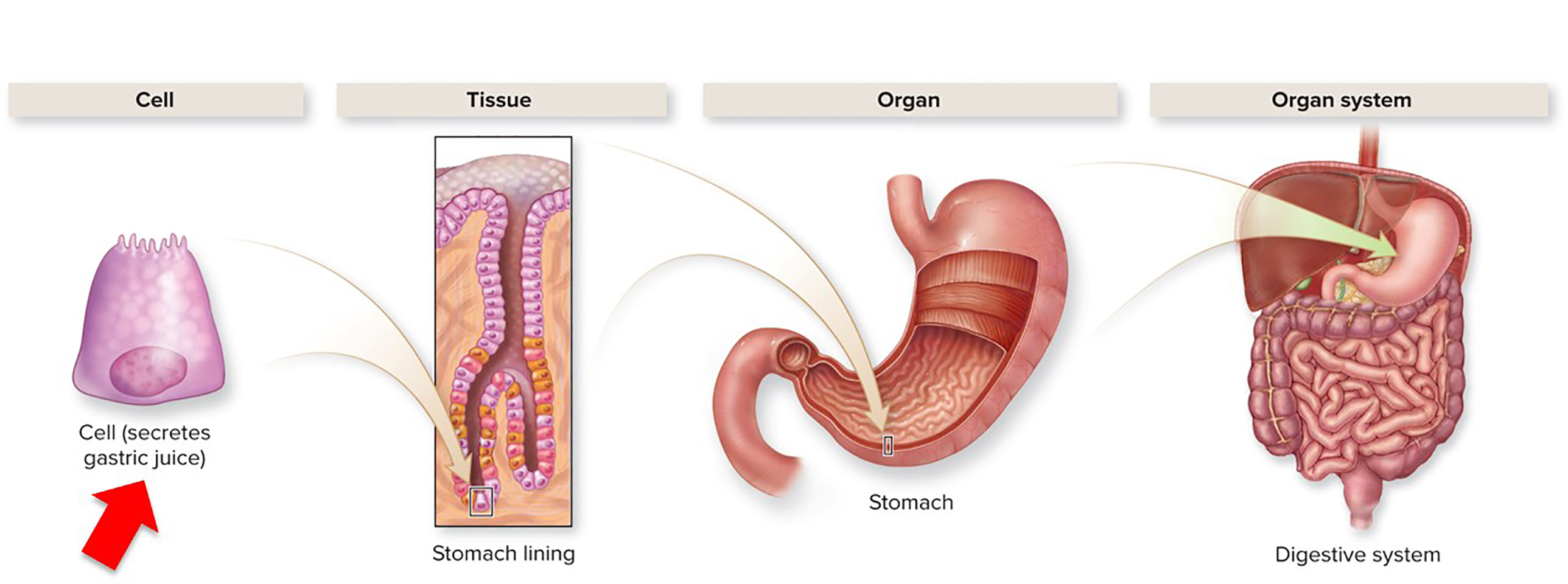 Figure 25.2
Section 25.1
Tissues
Cells are organized into tissues, groups of cells that interact and provide a specific function.
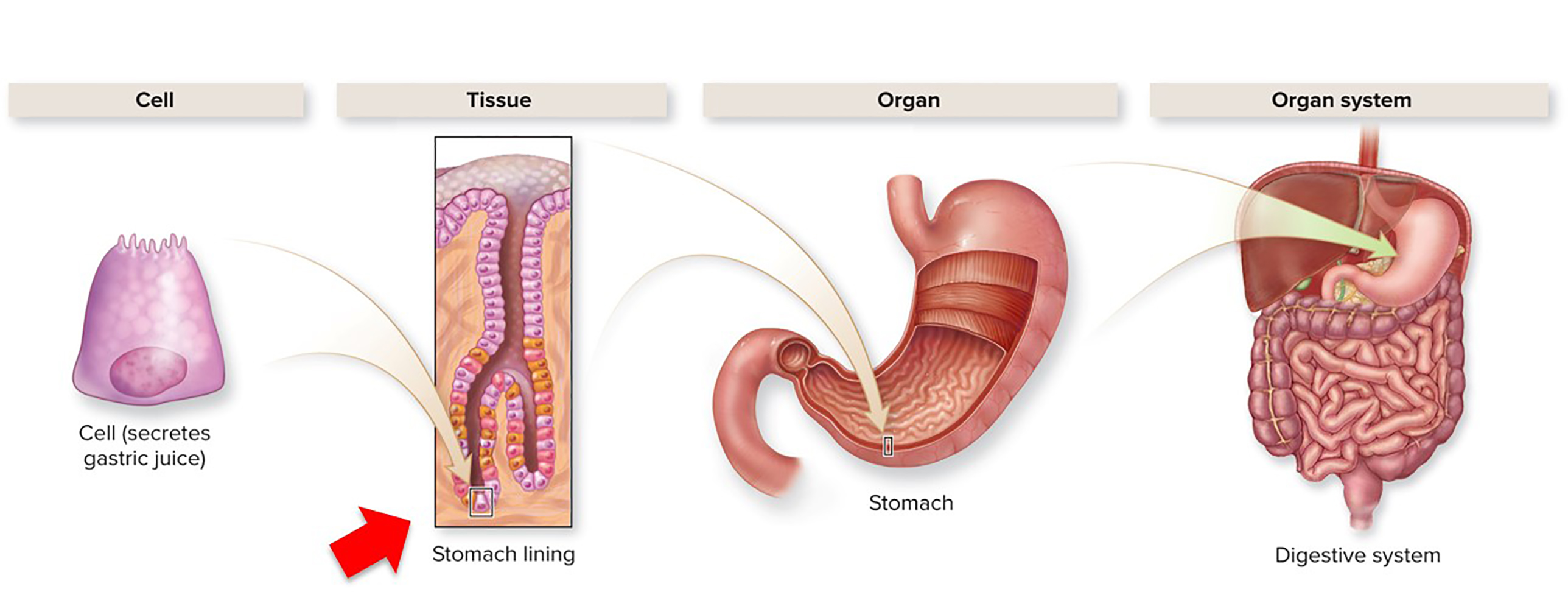 Figure 25.2
Section 25.1
Organs
Different tissues interact and function as units called organs.
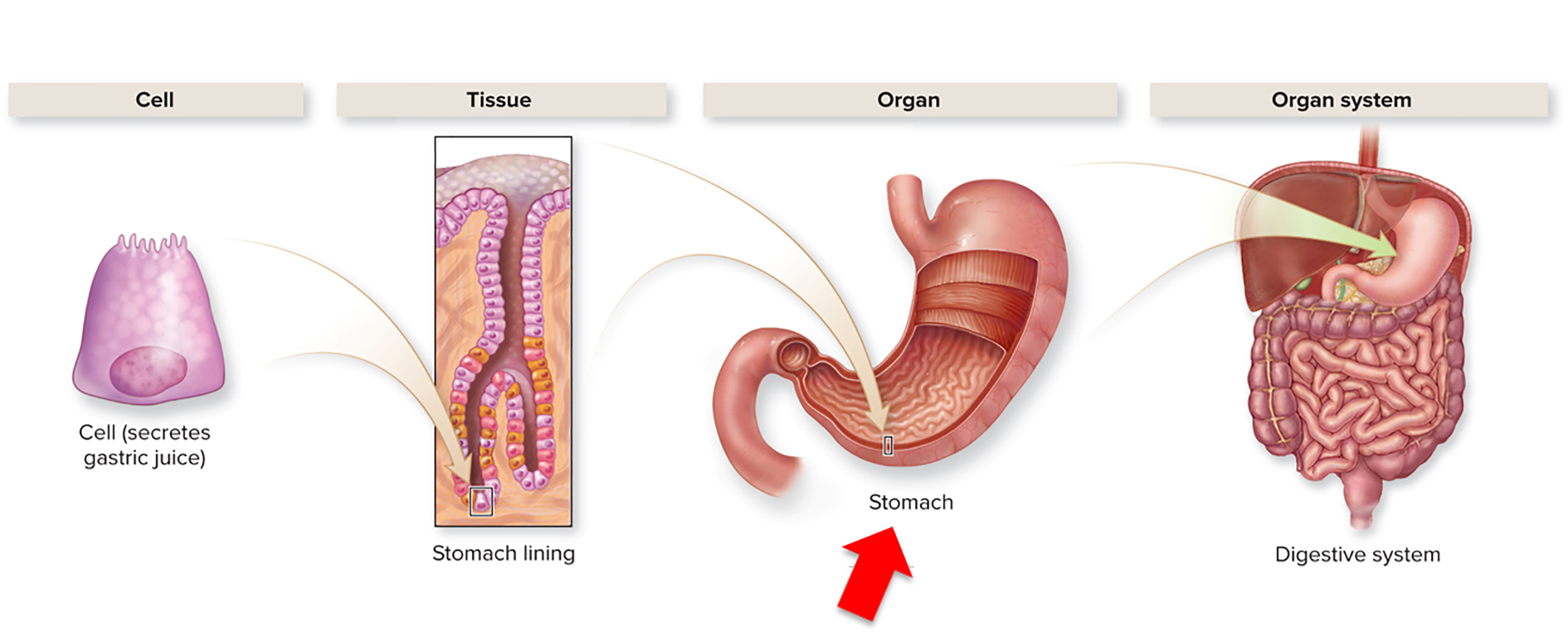 Figure 25.2
Section 25.1
Organ systems
Organ systems consist of two or more organs that are physically or functionally joined.
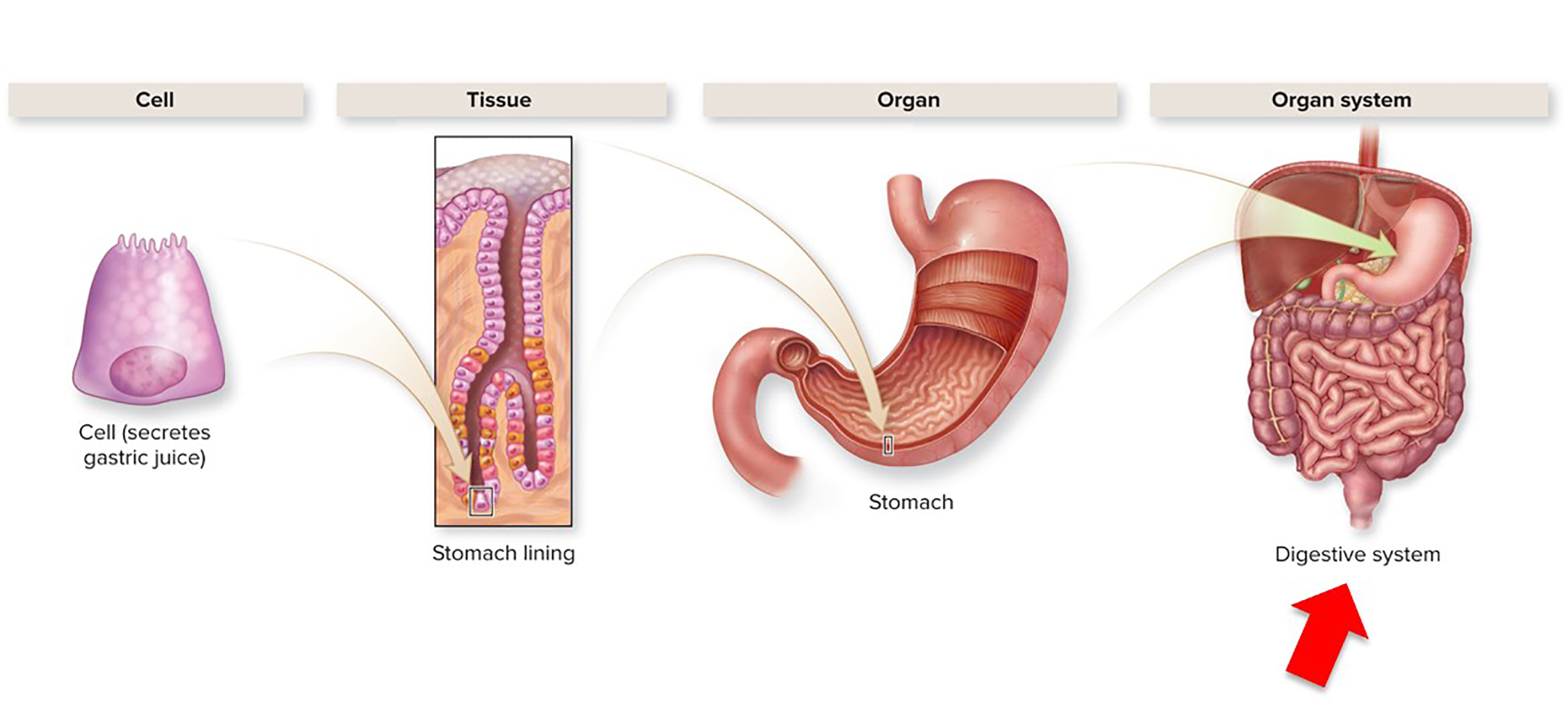 Figure 25.2
Section 25.1
Anatomical terminology, 1
Scientists use terms to refer to the relative position of structures within an organism.
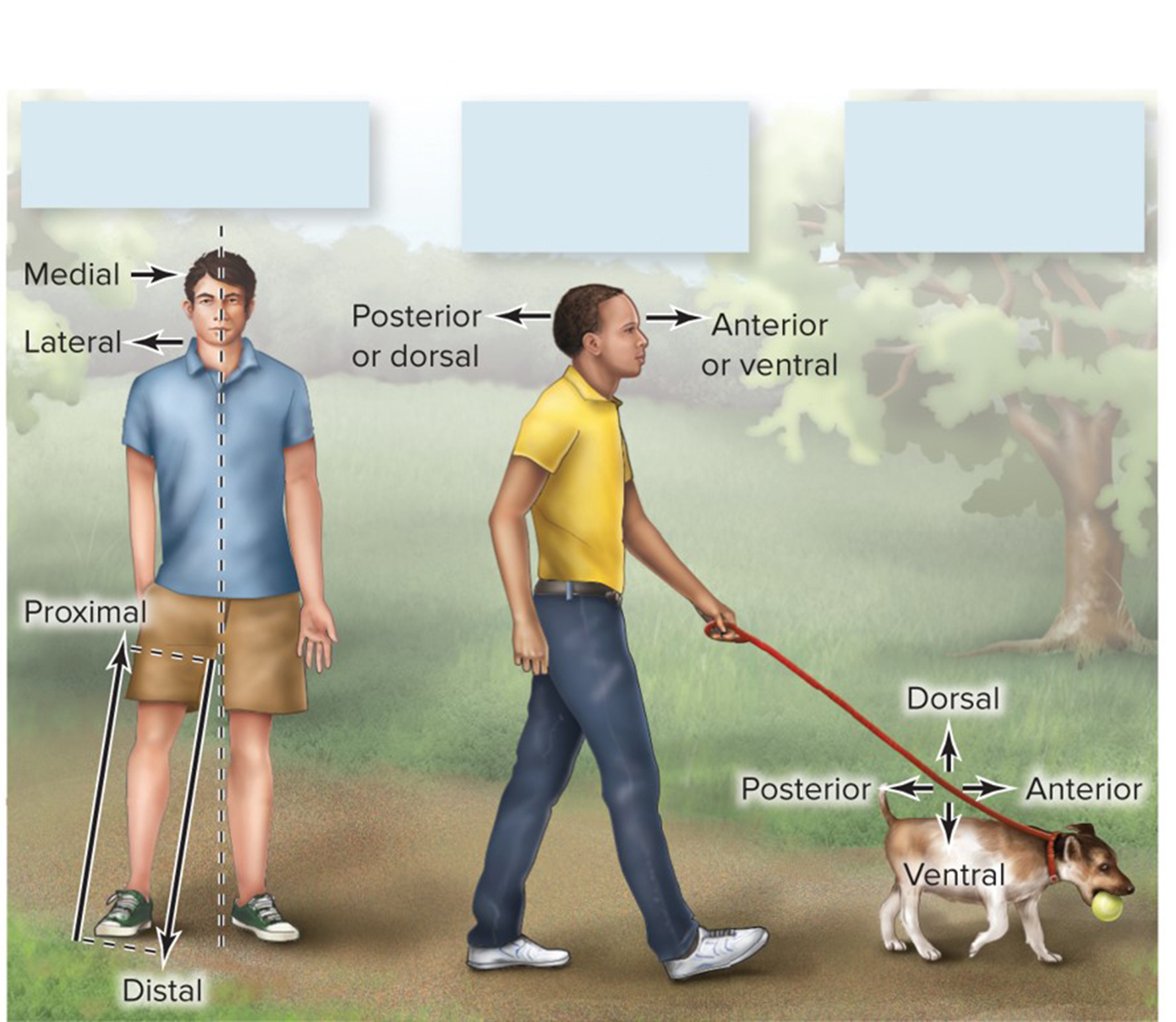 Lateral or side view (non-human)
Lateral or side view (human)
Anterior or ventral view
Figure 25.3
Section 25.1
Anatomical terminology, 2
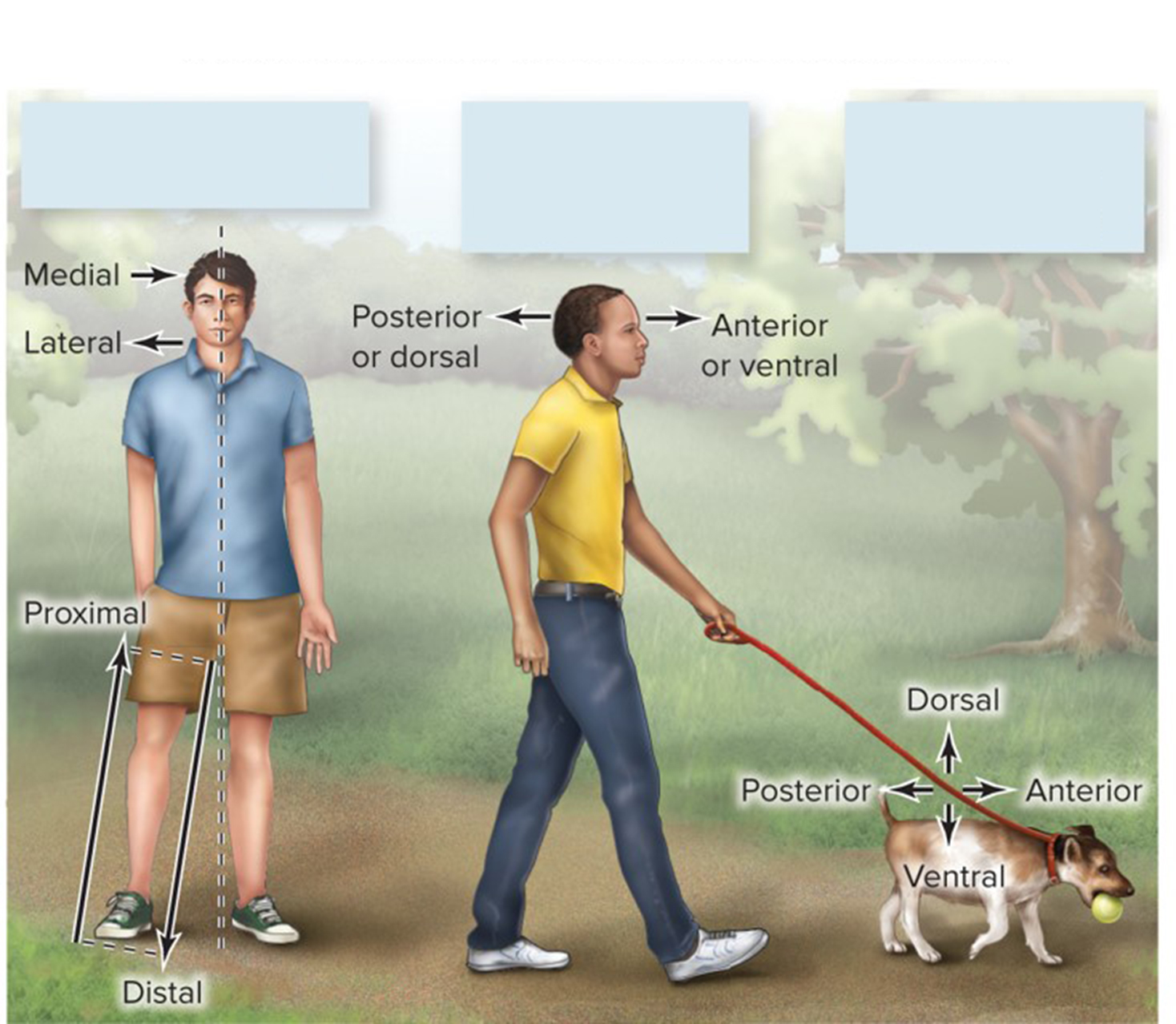 Lateral or side view (non-human)
Scientists use terms to refer to the relative position of structures within an organism.
Anterior or ventral view
Lateral or side view (human)
Lateral: away from the midline
Medial: toward the midline 
Anterior: toward the front 
Posterior: toward the back
Proximal: toward the point of attachment
Distal: away from the point of attachment
Dorsal: toward the spine
Ventral: toward the belly
Section 25.1
Figure 25.3
Clicker question #1
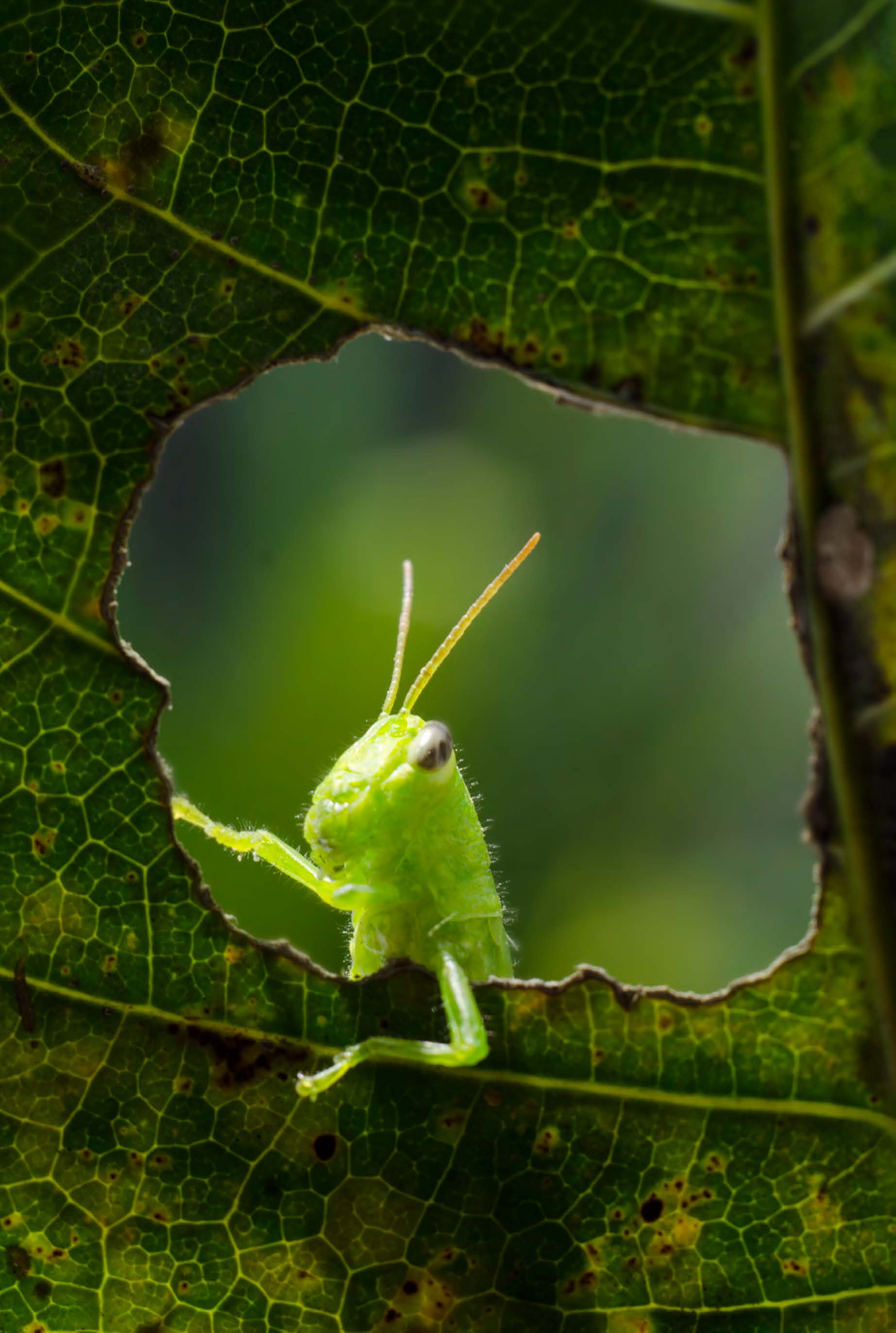 Clicker question #1, solution
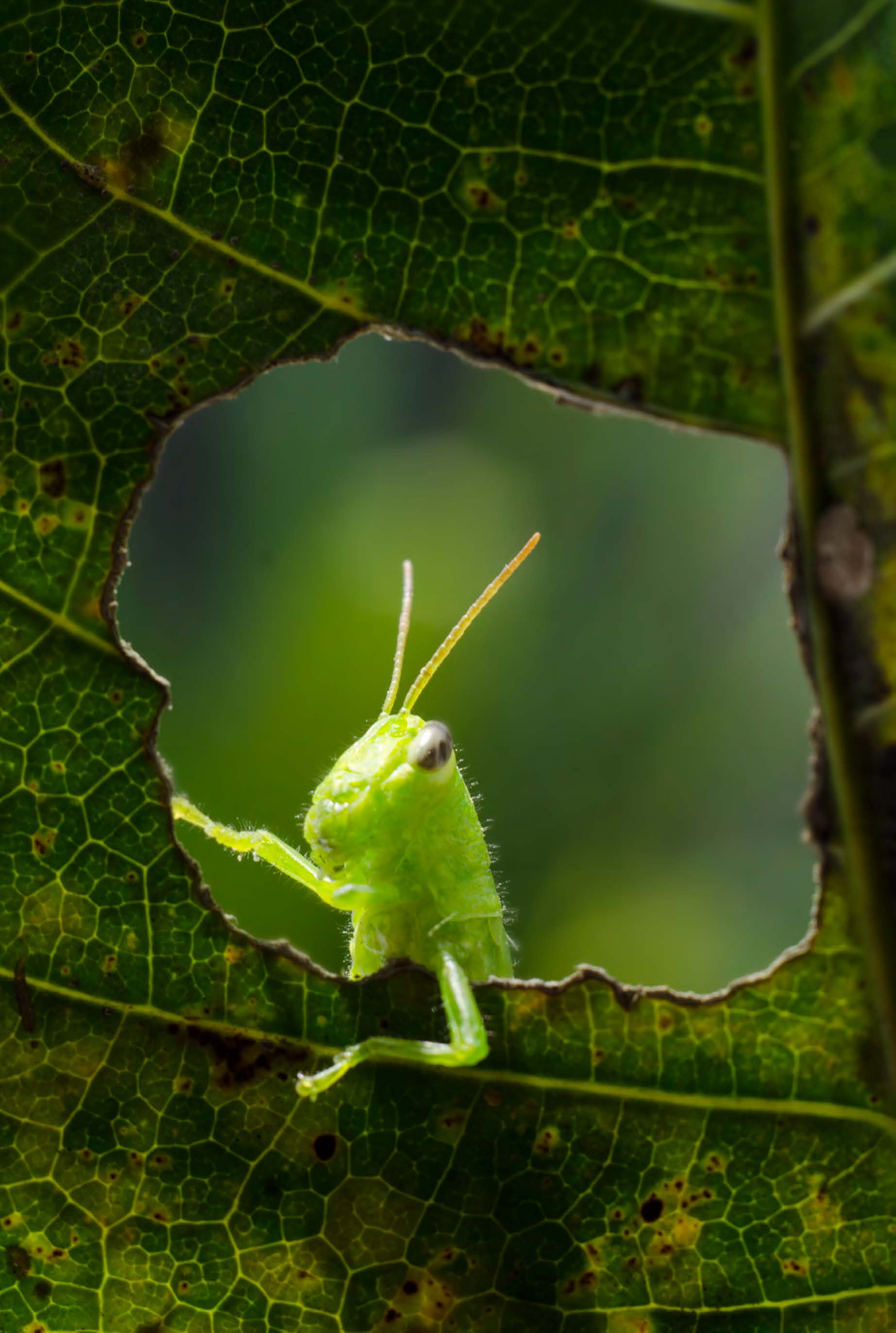 Organ systems are interconnected
Organs are arranged in organ systems that have 
interconnected structures and functions.
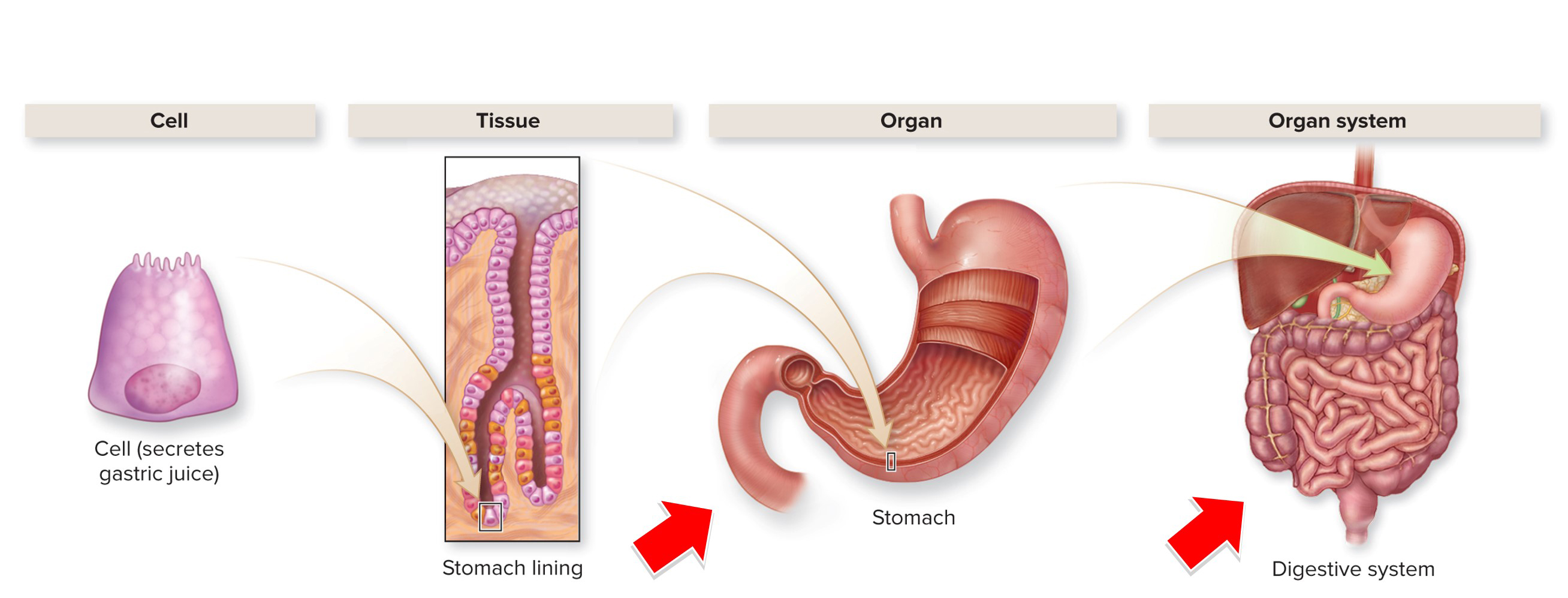 Section 25.3
Figure 25.2
The nervous system and endocrine system are interconnected
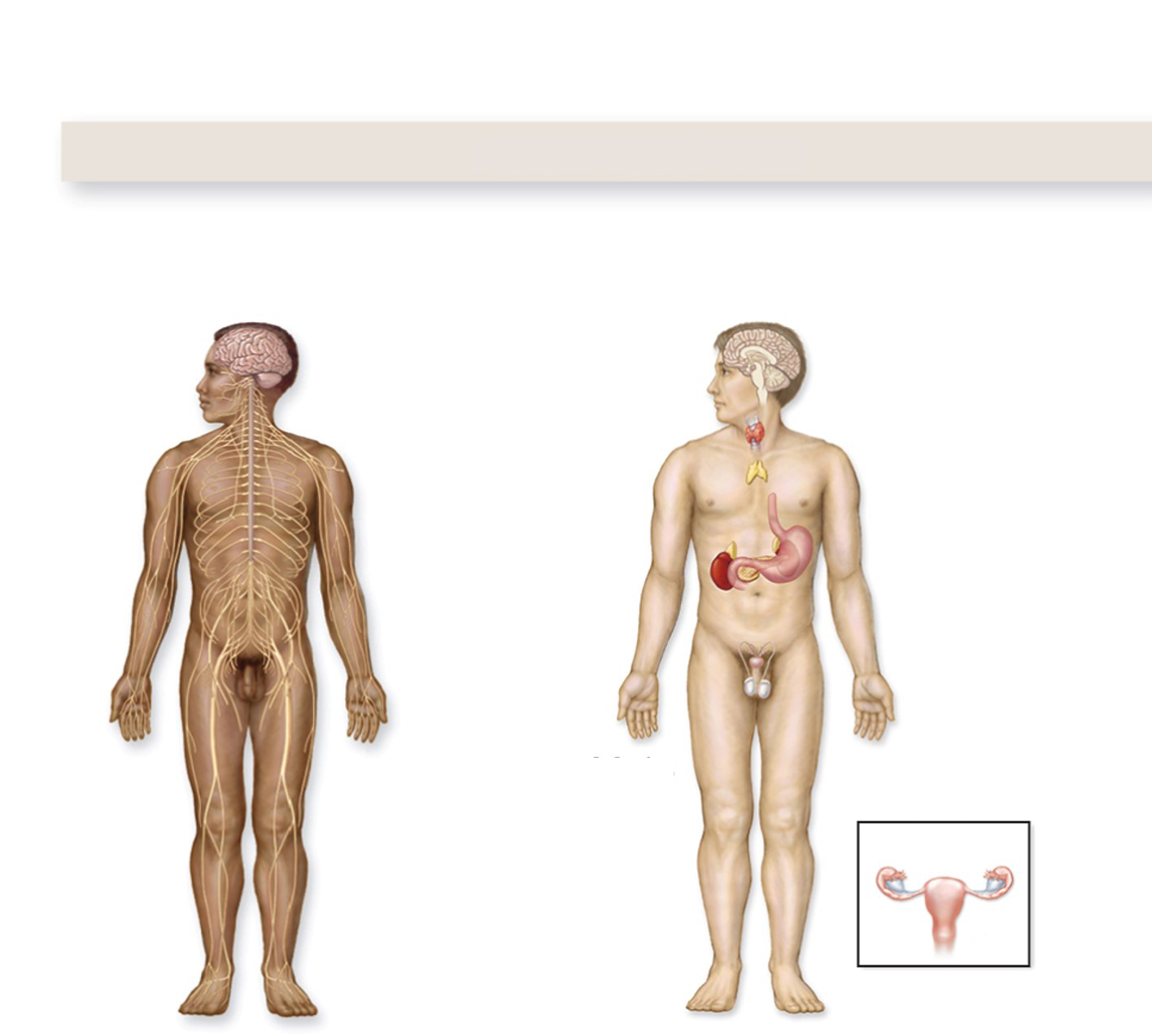 Communication
Endocrine system
Nervous system
The nervous and endocrine systems coordinate communication.
Male
Female
Detects, interprets, and responds to stimuli from outside and within the body. With endocrine system, coordinates all organ functions.
Produces hormones and works with the nervous system to control many body functions, including reproduction, response to stress, and metabolism.
Section 25.3
Figure 25.8
The skeletal system and the muscular system are interconnected
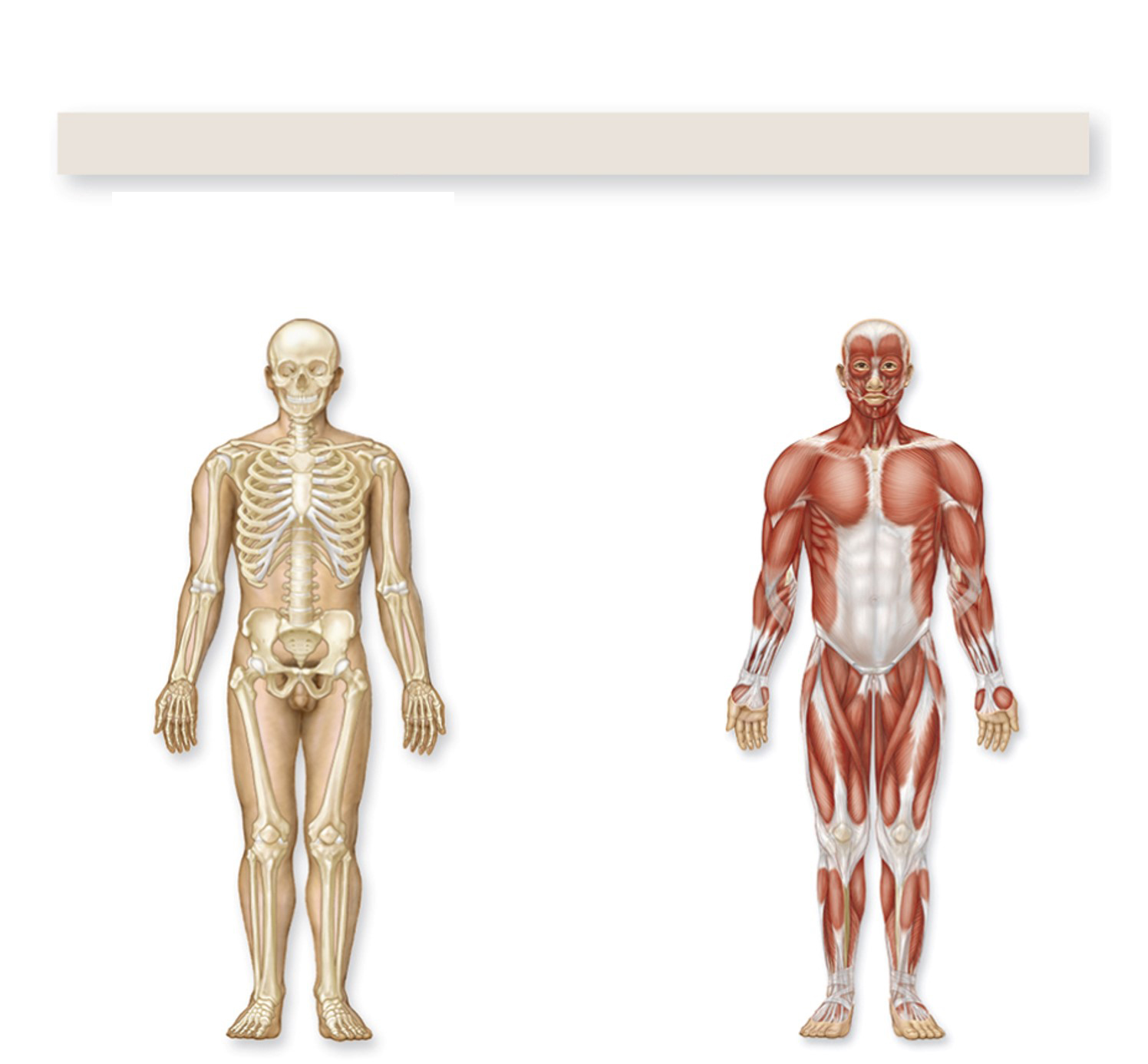 Support and movement
Muscular system
Skeletal system
The skeletal and muscular systems support and move the body.
Provides framework for muscles to attach, making movement possible. Houses bone marrow. Protects soft organs. Stores minerals.
Supports posture and enables body to move. Helps maintain body temperature.
Figure 25.8
Section 25.3
The digestive, circulatory, and respiratory systems are interconnected
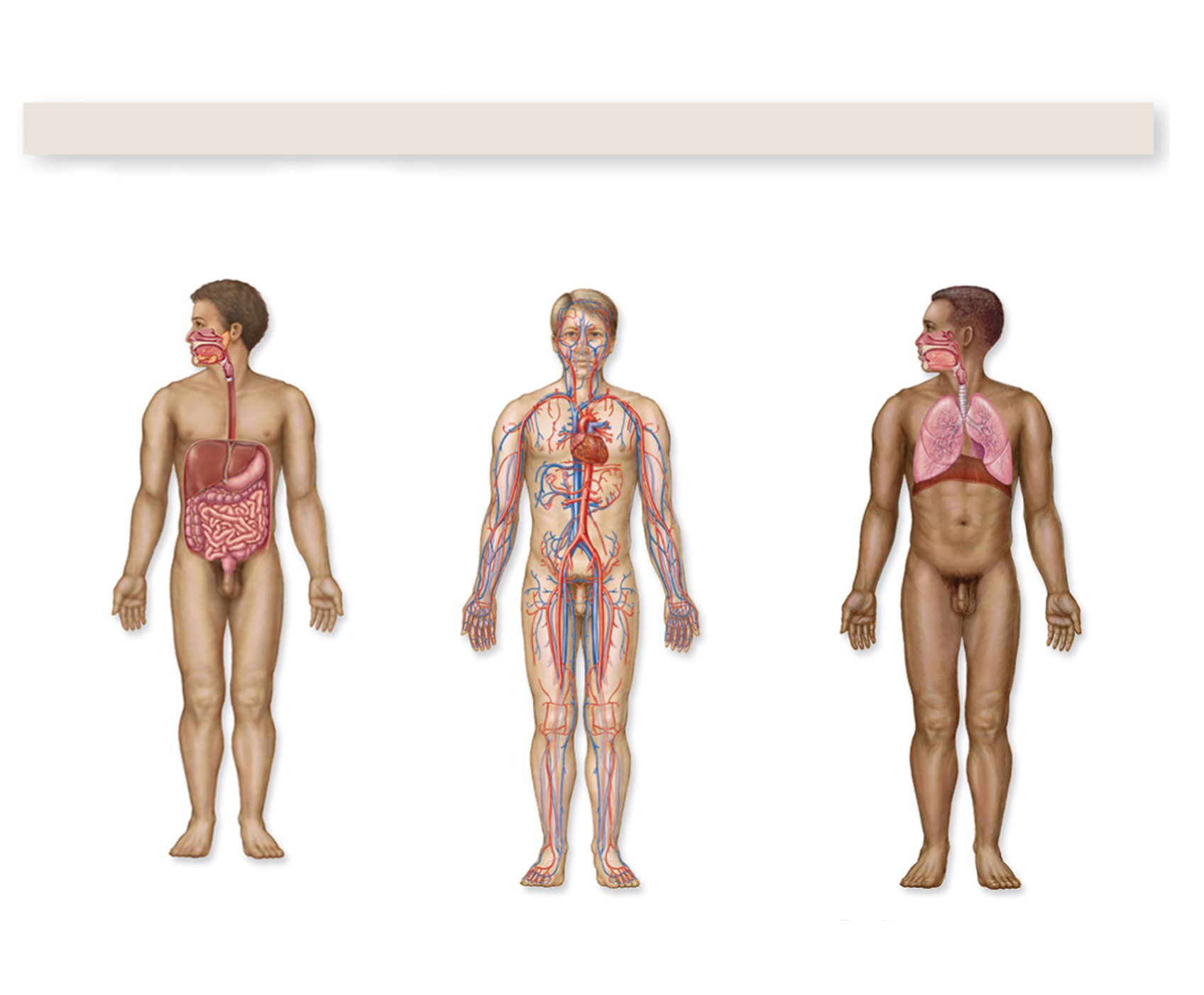 Acquiring energy
Circulatory system
Digestive system
Respiratory system
The digestive, circulatory, and respiratory systems work together to acquire energy.
Breaks down nutrients into chemical components that are small enough to enter the blood. Eliminates undigested food.
Vessels carry blood throughout body, nourishing cells, delivering oxygen, and removing wastes.
Delivers oxygen to blood and removes carbon dioxide.
Figure 25.8
Section 25.3
The urinary, integumentary and the lymphatic systems are interconnected
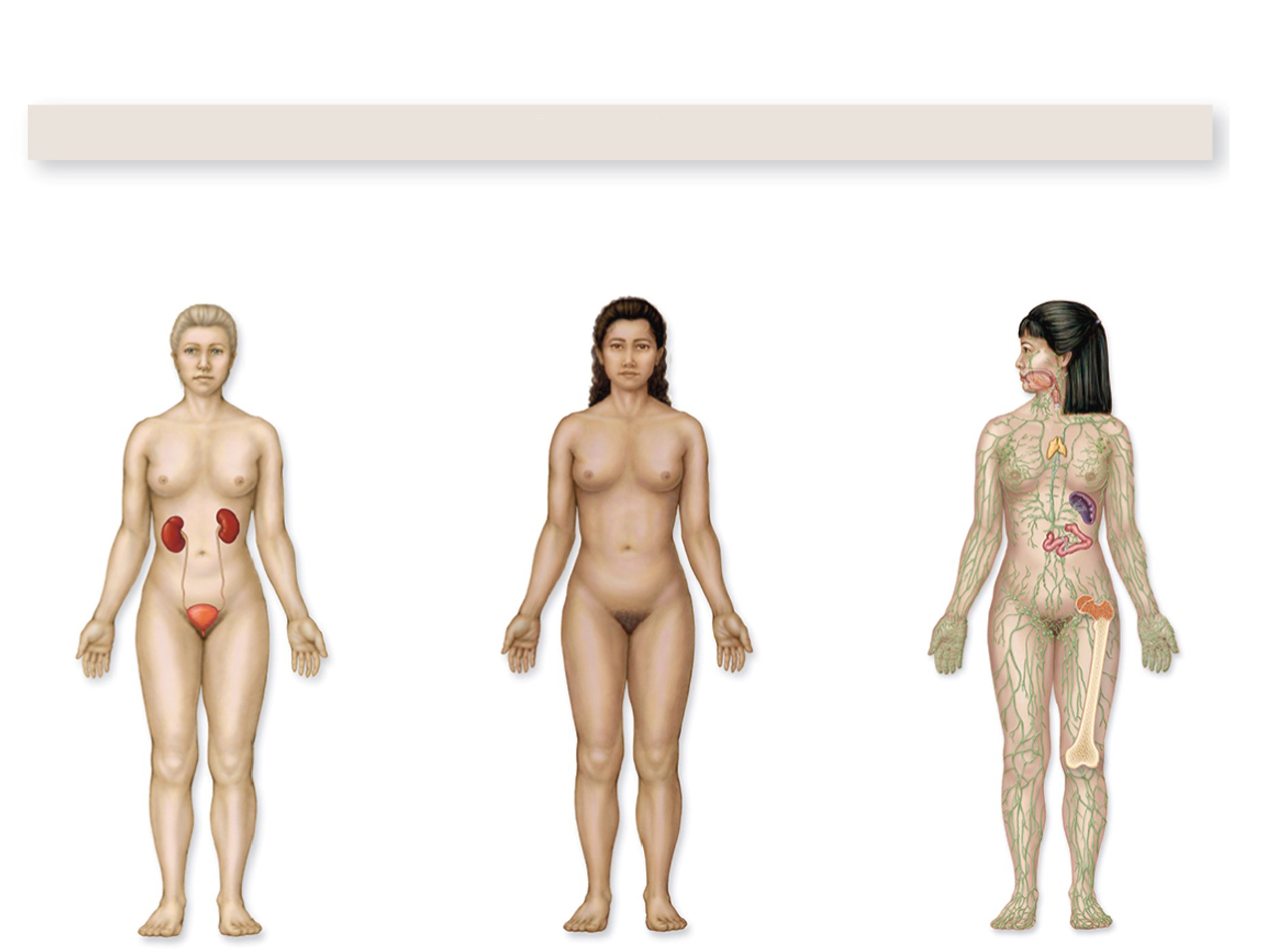 Protection
Immune and lymphatic systems
Integumentary system
Urinary system
The urinary, integumentary, immune, and lymphatic systems protect the body.
Excretes nitrogenous wastes and maintains volume and composition of body fluids.
Protects the body, controls temperature, and conserves water.
Protect the body from infection, injury, and cancer.
Section 25.3
Figure 25.8
The integumentary system regulates temperature and conserves moisture
Skin is an organ. It consists of multiple interacting tissue types.
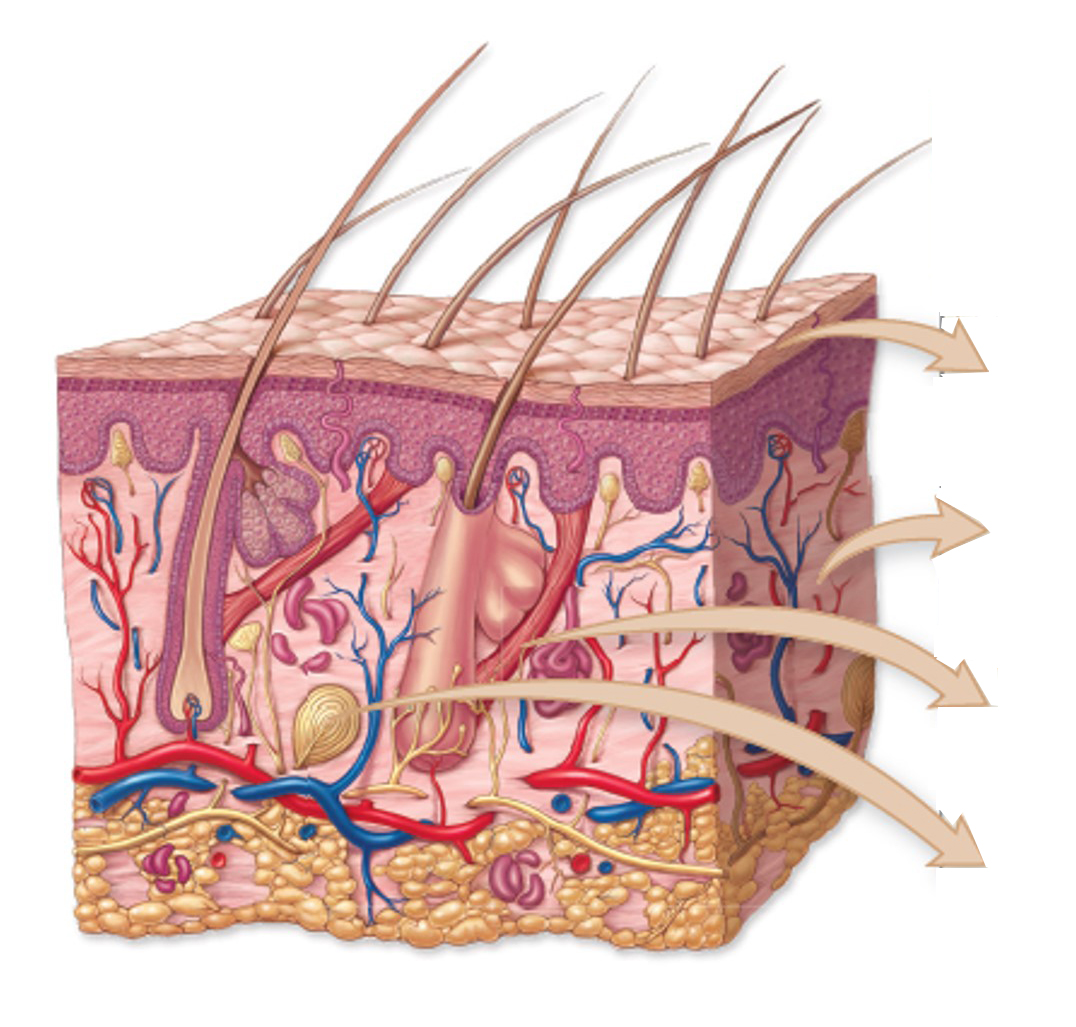 Multiple Tissue Types Interact in Each Organ System
Section 25.5
Figure 25.11
The male and female reproductive systems are interconnected
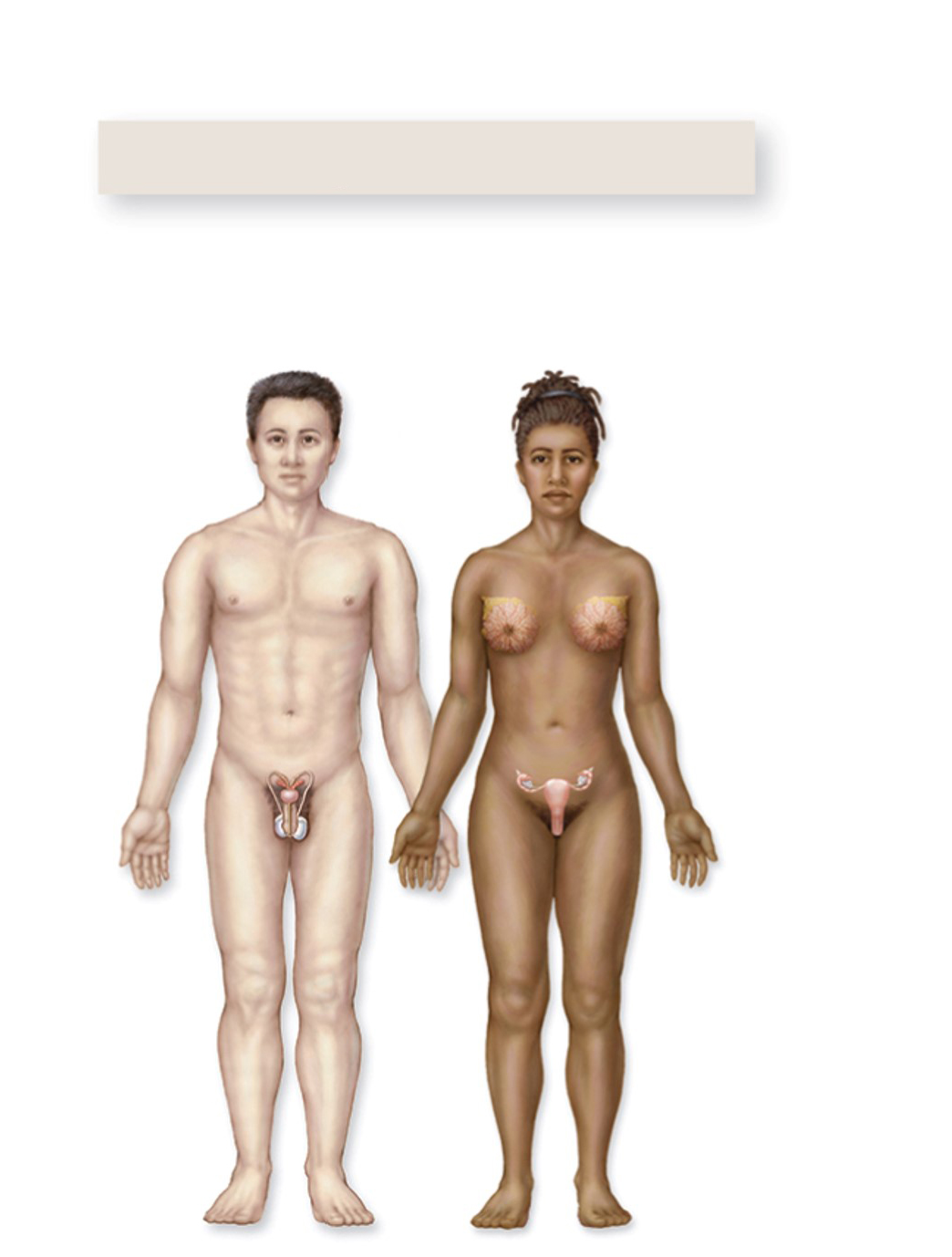 Reproduction
Reproductive system
Female
Male
The reproductive system produces the next generation.
Manufactures gametes and enables the female to carry and give birth to offspring.
Figure 25.8
Section 25.3
25.3 Mastering concepts
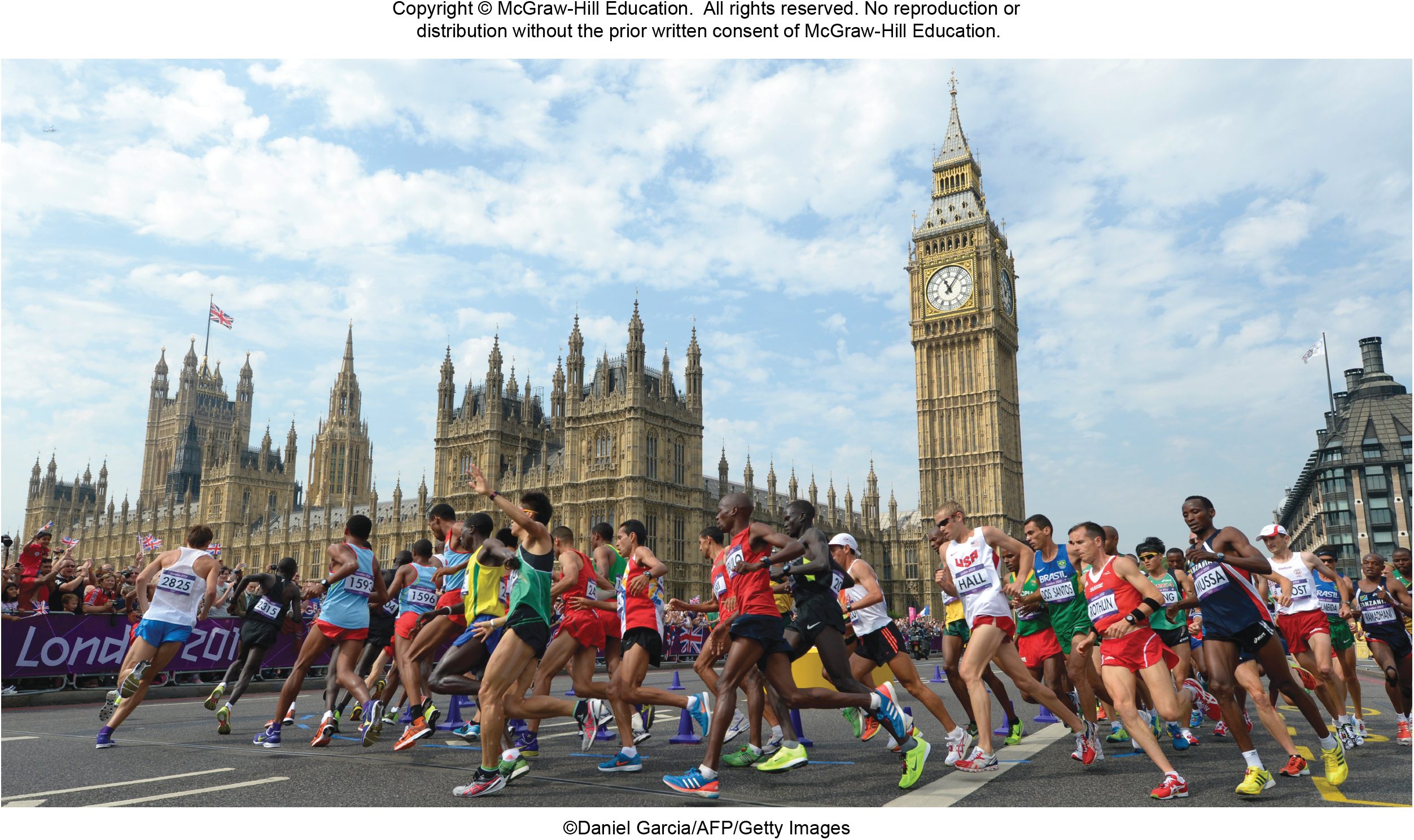 ©Daniel Garcia/AFP/Getty Images
Which organ systems contribute to each of the five general functions of life?
Homeostasis
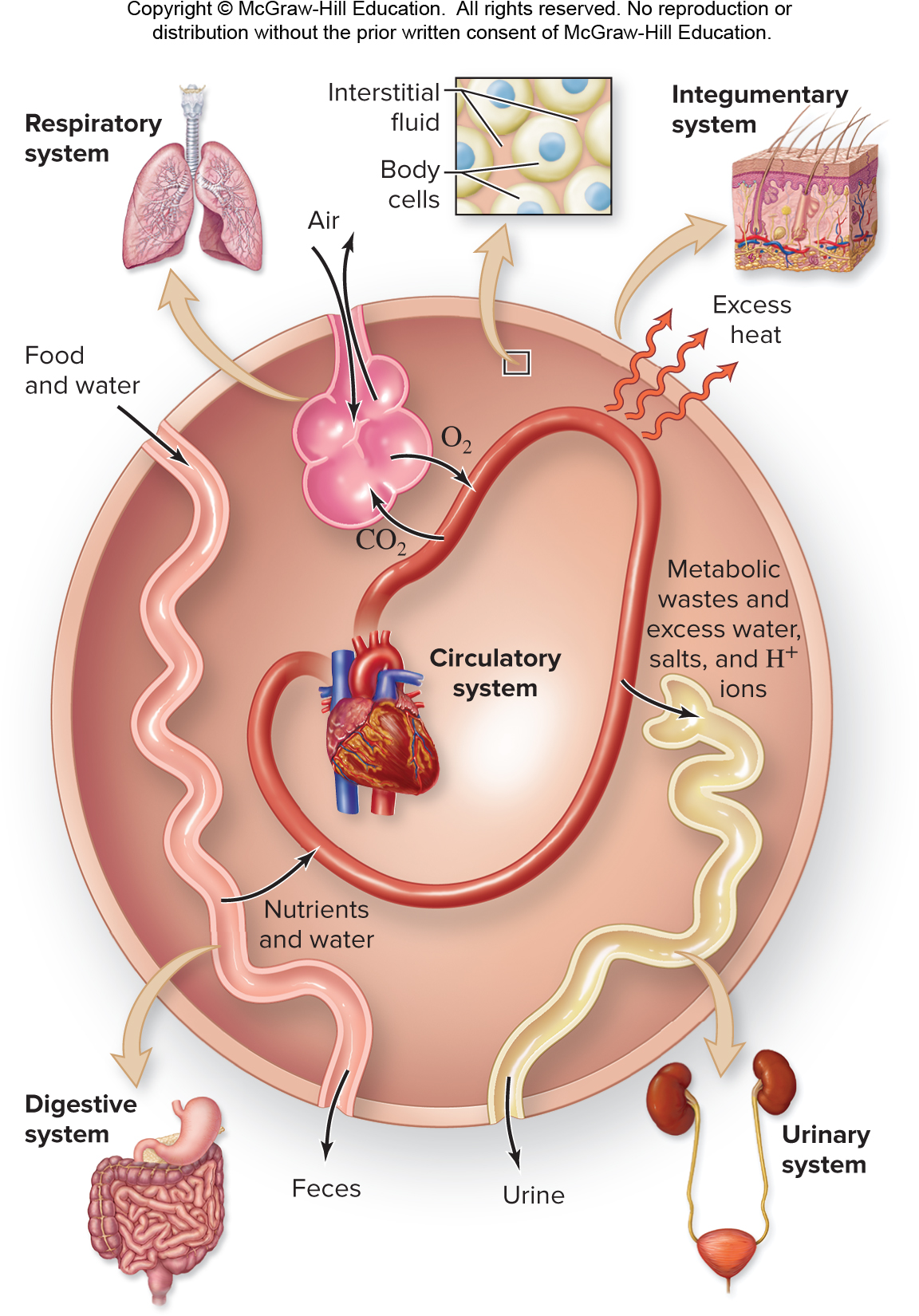 Homeostasis is a state of internal constancy.
Section 25.4
Figure 25.9
Organ system interactions promote homeostasis
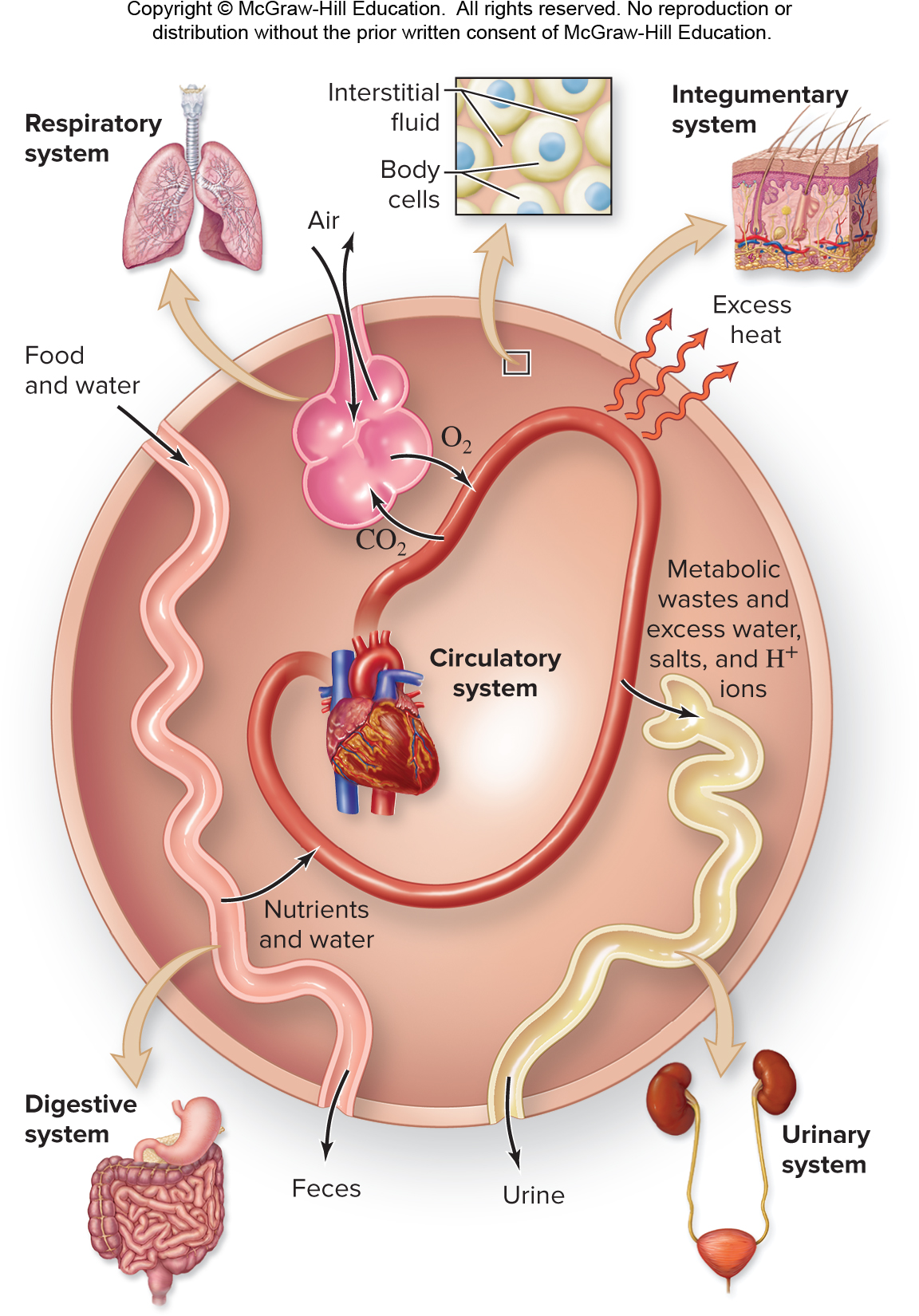 Organ systems interact in many ways. For example, the circulatory system exchanges substances with other organ systems to maintain homeostasis.
Organ systems interact to maintain a stable temperature, blood pressure, and fluid composition in an animal’s body.
Figure 25.9
Section 25.4
Interstitial fluid
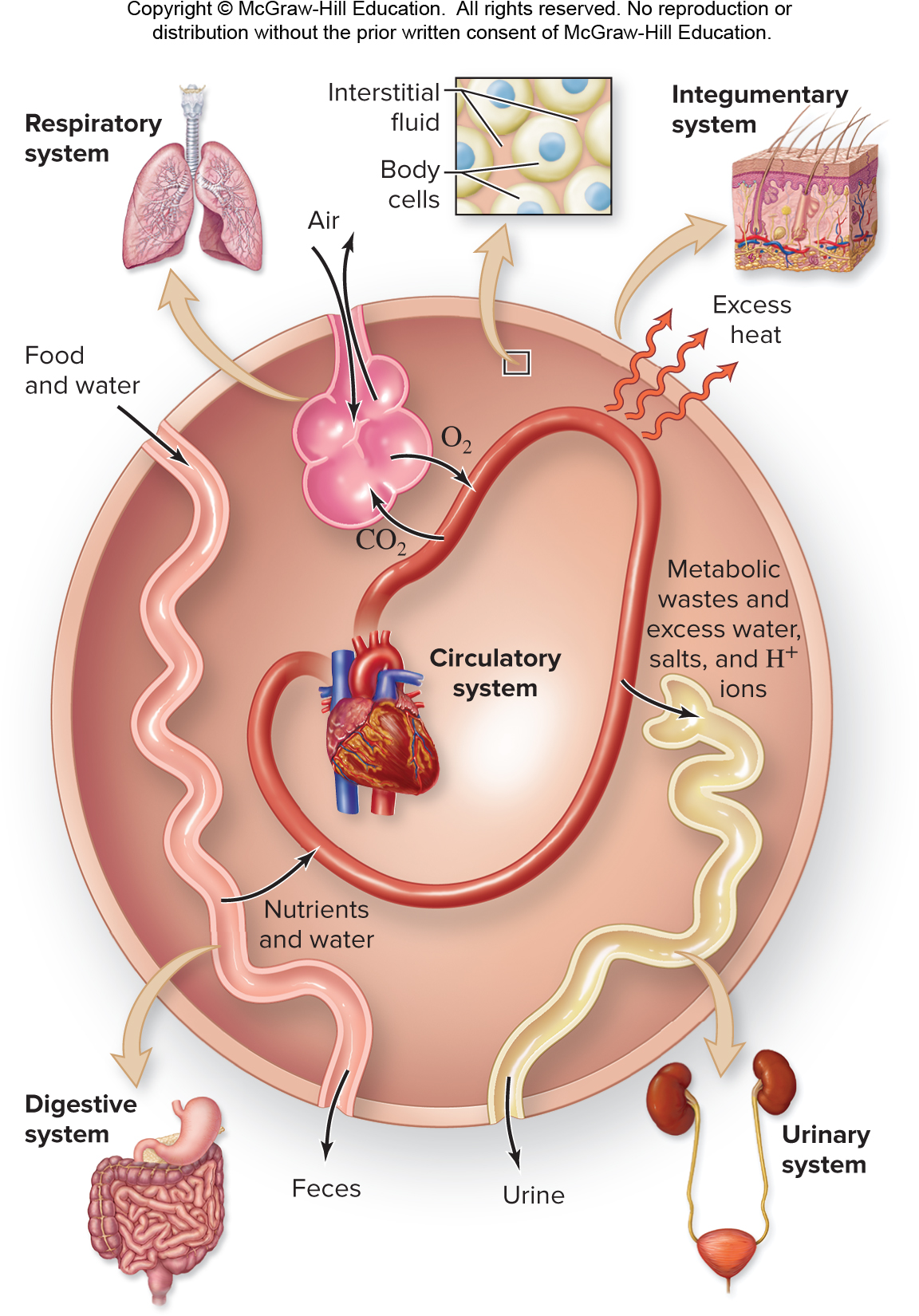 Interstitial fluid bathes all body cells. Substances move through interstitial fluid as they pass between organ systems.
Figure 25.9
Section 25.4